CLINICAL CASE 01-2019
Here is where your presentation begins
TABLE OF CONTENTS
01
04
TREATMENT
ABOUT THE PATIENT
Here you could describe the topic of the section
Here you could describe the topic of the section
05
02
PATIENT MONITORING
DISCUSSION
Here you could describe the topic of the section
Here you could describe the topic of the section
03
DIAGNOSIS
Here you could describe the topic of the section
‹#›
INTRODUCTION
INTRODUCTION
Mercury is the closest planet to the Sun and the smallest one in the Solar System—it’s only a bit larger than our Moon. The planet’s name has nothing to do with the liquid metal since it was named after the Roman messenger god, Mercury
‹#›
IDENTIFYING INFORMATION
It’s a gas giant and the biggest planet in our Solar System. Jupiter is the fourth-brightest object in the sky
Despite being red, Mars is a cold place, not hot. It’s full of iron oxide dust
Saturn is the ringed one. It’s a gas giant, composed mostly of hydrogen and helium
‹#›
PATIENT MEDICAL HISTORY
AGE: 25 - 35
GENDER: Female
ALLERGIES: None
LOCATION: Madrid, Spain
Despite being red, Mars is a cold place, not hot. It’s full of iron oxide dust
Saturn is the ringed one. It’s a gas giant, composed mostly of hydrogen and helium
Jupiter is a gas giant and the biggest planet in our Solar System
2008
2014
2005
‹#›
REVIEW OF SYSTEMS
Despite being red, Mars is a cold place. The planet is full of iron oxide dust
Jupiter is a gas giant and the biggest planet in our Solar System
Saturn is the ringed one. It’s composed mostly of hydrogen and helium
‹#›
PHYSICAL EXAMINATION
SATURN
Saturn is the ringed one. It’s composed mostly of hydrogen and helium
MARS
Despite being red, Mars is a cold place. The planet is full of iron oxide dust
JUPITER
Jupiter is a gas giant and the biggest planet in our Solar System
‹#›
RESULTS
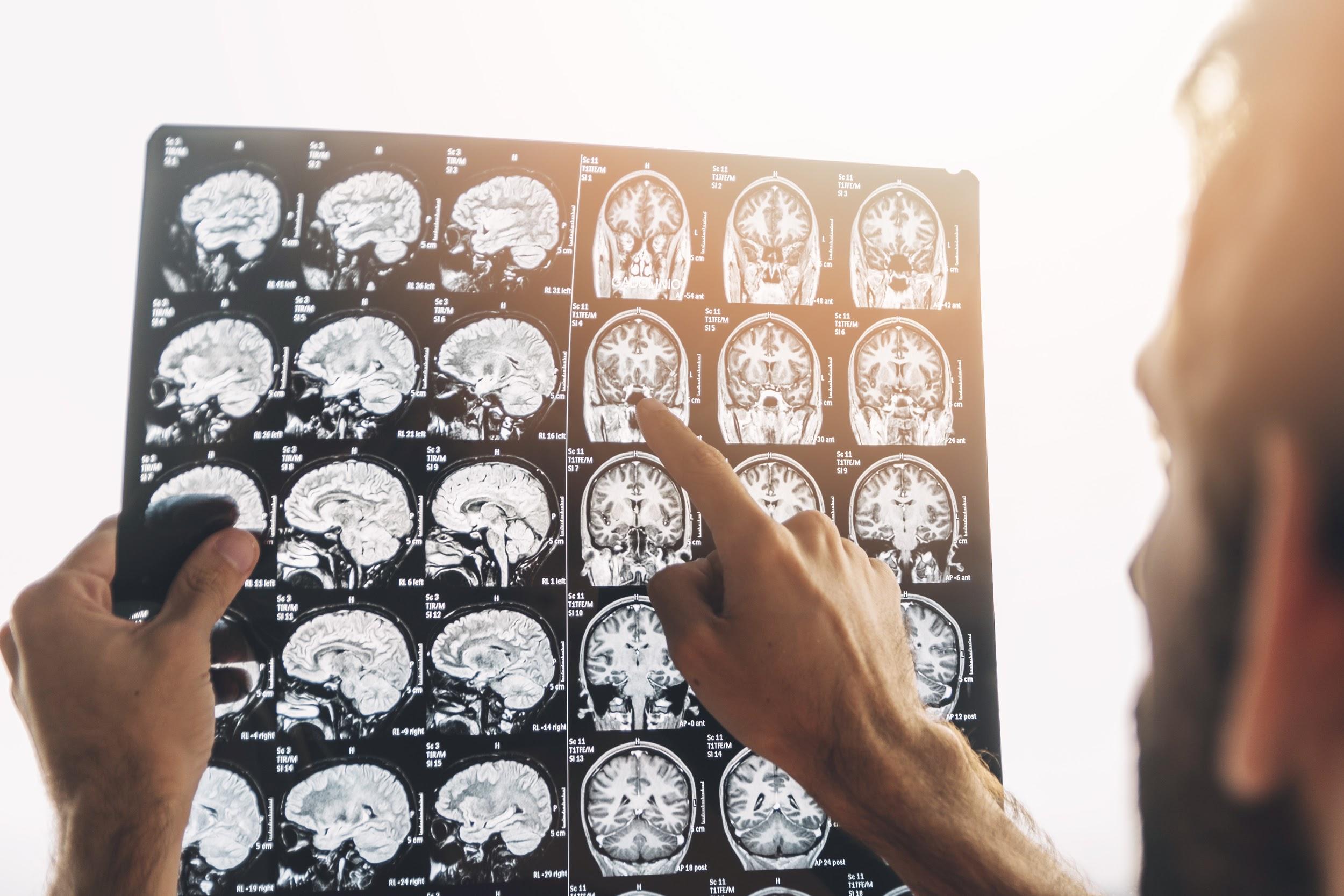 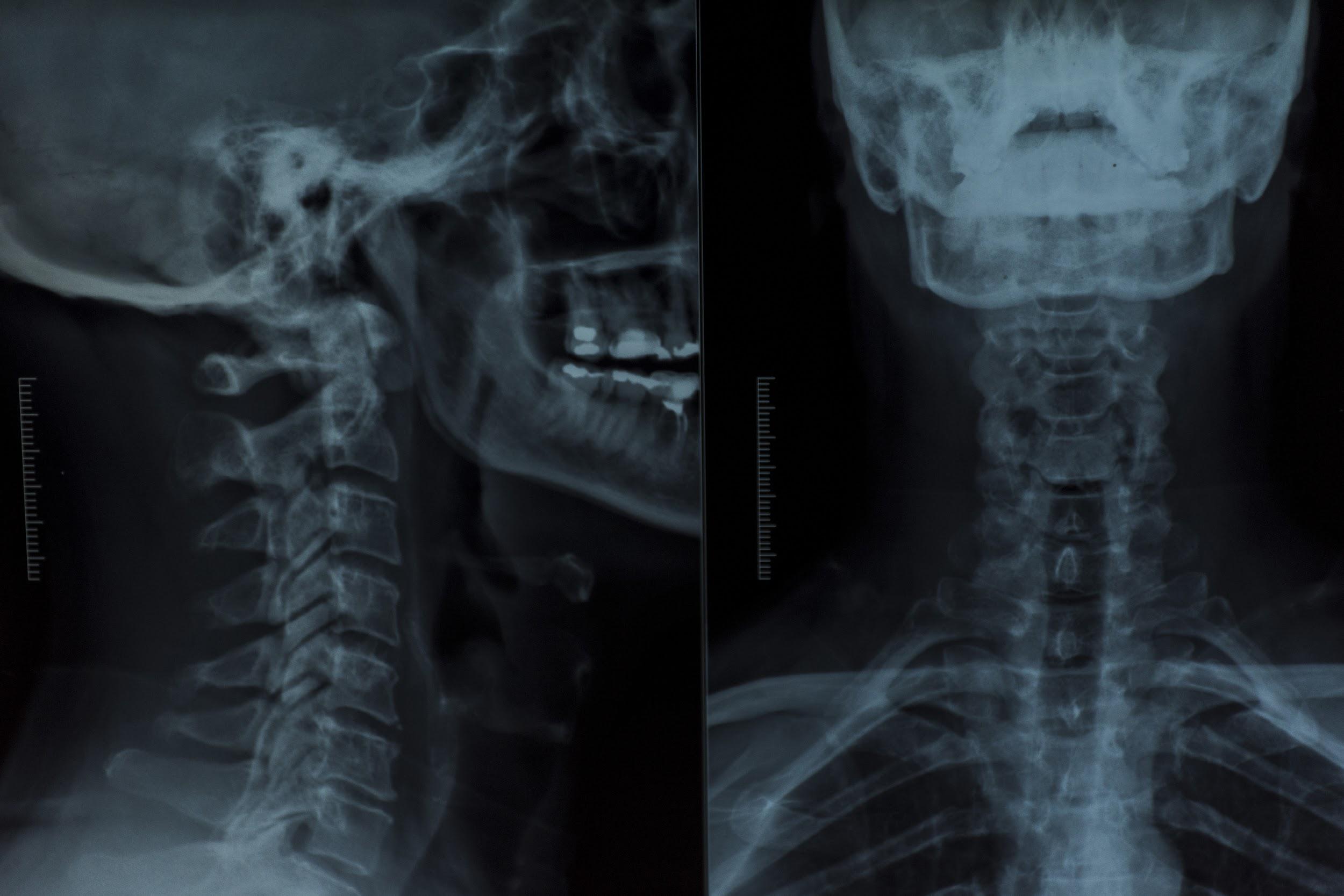 Mercury is the closest planet to the Sun and the smallest one in the Solar System—it’s only a bit larger than our Moon. The planet’s name has nothing to do with the liquid metal since it was named after the Roman messenger god, Mercury
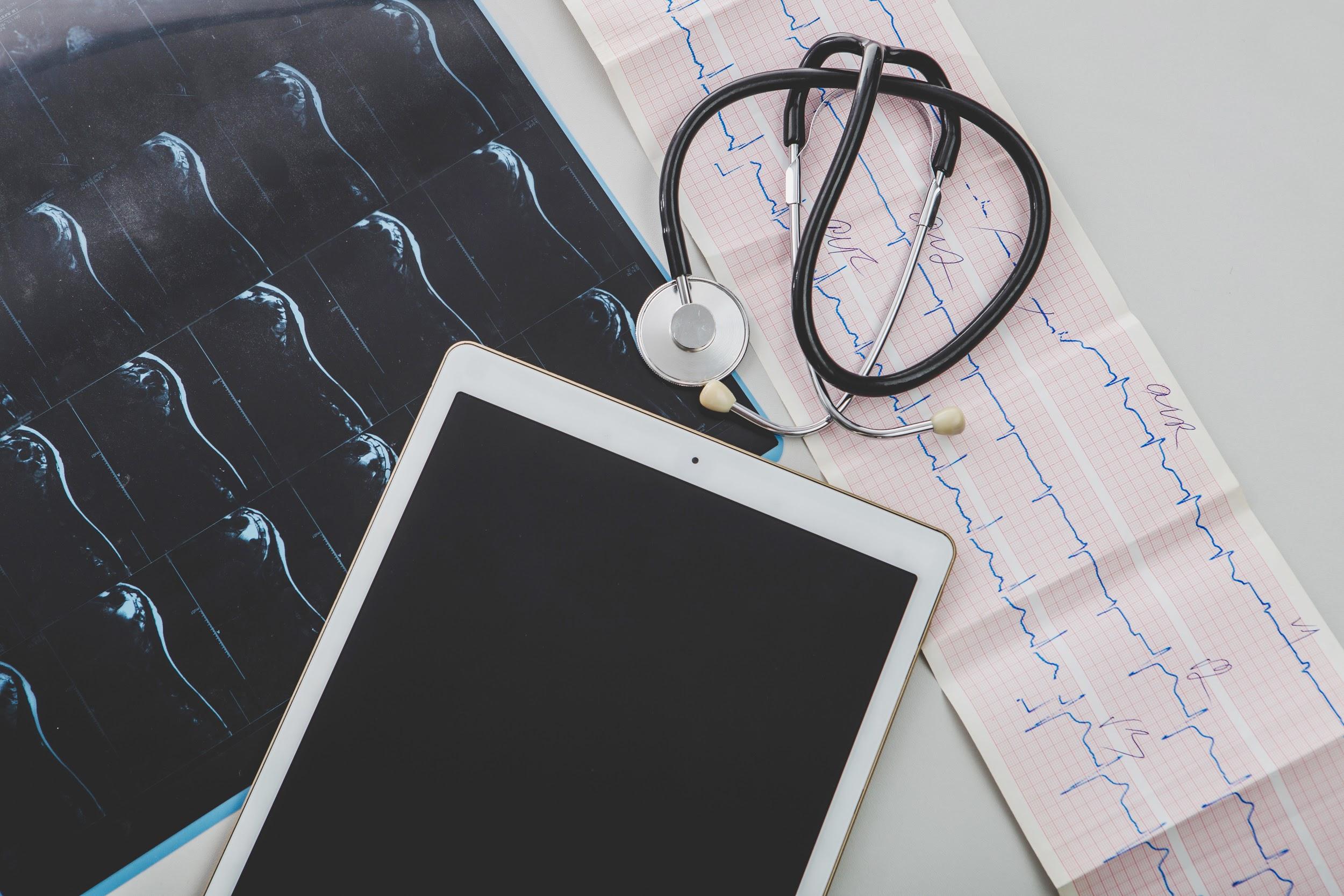 ‹#›
FINDINGS
PREVALENCE
EVOLUTION
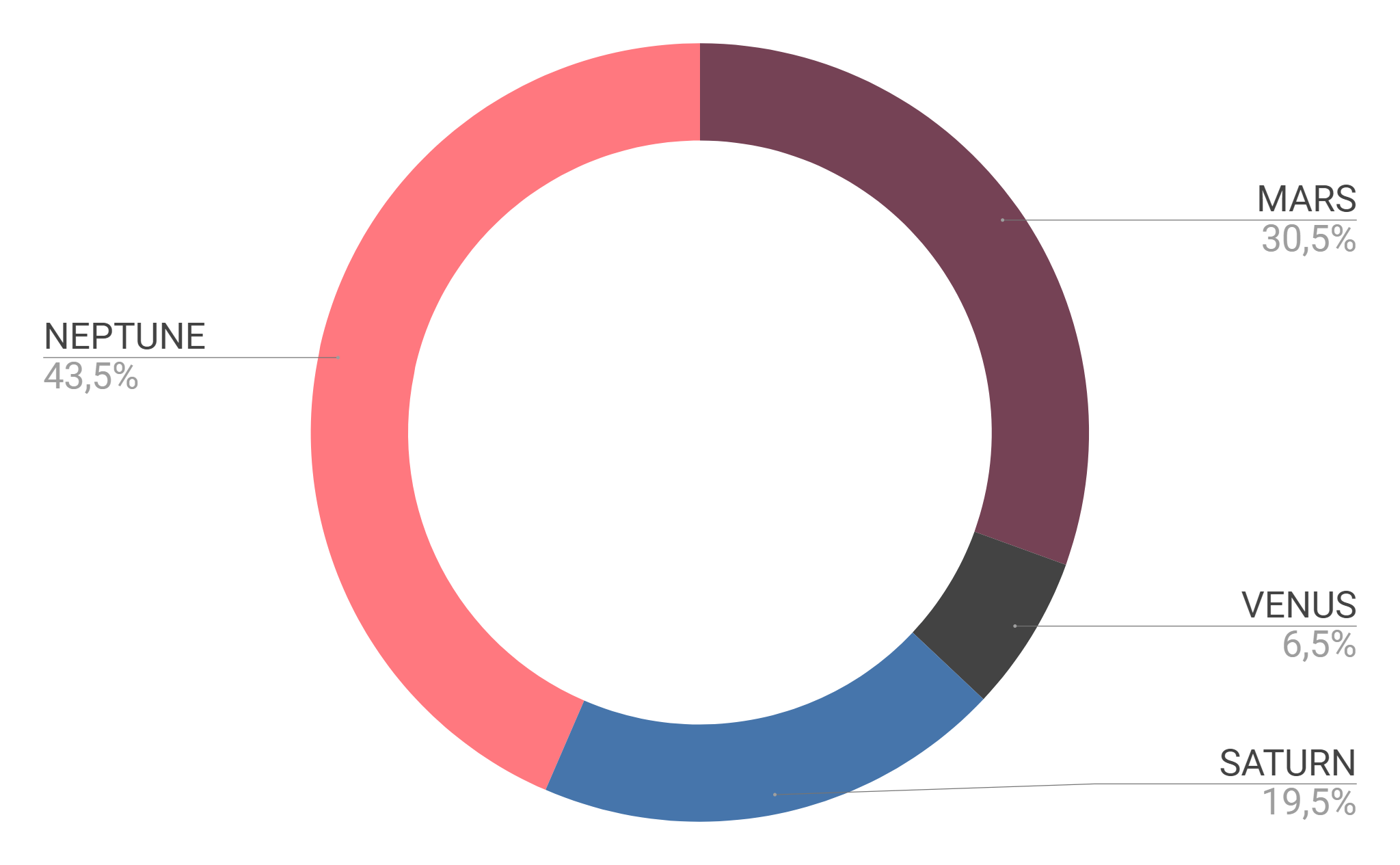 10%
30%
40%
20%
If you want to modify these graphs, click on them, follow the link, change the data and replace them
200,000,000
BIG NUMBER
‹#›
DR. JENNA JAMES
“Despite being red, Mars is a cold place, not hot. It’s full of iron oxide dust, which gives the planet its reddish cast”
DISCUSSION
DR. JOHN DOE
“Jupiter is a gas giant and the biggest planet in our Solar System. It’s the fourth-brightest object in the sky”
DR. DANIEL PATTERSON
“Mercury is the closest planet to the Sun and the smallest one in our Solar System. It’s only a bit larger than our Moon”
‹#›
DISCUSSION SUMMARY
Mercury is the closest planet to the Sun and the smallest one in the Solar System—it’s only a bit larger than our Moon
01
Venus has a beautiful name and is the second planet from the Sun. It’s terribly hot—even hotter than Mercury
02
COMPARISON
‹#›
DIAGNOSIS
Despite being red, Mars is a cold place, not hot
Mercury is the closest planet to the Sun
Jupiter is the biggest planet in our Solar System
Venus has a beautiful name, but it’s terribly hot
Neptune is the farthest planet from the Sun
‹#›
TREATMENT
VENUS
Venus has a beautiful name and is the second planet from the Sun. It’s  hotter than Mercury and its atmosphere is poisonous
MERCURY
Mercury is the closest planet to the Sun and the smallest one in the Solar System—it’s only a bit larger than our Moon
‹#›
PATIENT MONITORING
WEEK 2
WEEK 1
Mercury is the closest planet to the Sun and the smallest one
Despite being red, Mars is a cold place, not hot
MERCURY
MERCURY
MARS
MARS
SATURN
SATURN
MERCURY
MERCURY
MARS
MARS
SATURN
SATURN
Jupiter is the biggest planet in our Solar System
Saturn is a gas giant, composed mostly of hydrogen and helium
WEEK 3
WEEK 4
‹#›
CONTRAINDICATIONS & INDICATIONS
1. Here you can describe the reason to stop the treatment
1. Here you can describe the reason to carry on with the treatment
2. Here you can describe the reason to stop the treatment
2. Here you can describe the reason to carry on with the treatment
3. Here you can describe the reason to stop the treatment
3. Here you can describe the reason to carry on with the treatment
4. Here you can describe the reason to stop the treatment
4. Here you can describe the reason to carry on with the treatment
‹#›
POST-PREVENTION
Despite being red, Mars is a cold place, not hot
Mercury is the closest planet to the Sun
Venus has a beautiful name, but it’s terribly hot
Neptune is the farthest planet from the Sun
‹#›
DAY 1
DAY 2
DAY 3
DAY 4
DAY 5
CASE TIMELINE
Jupiter is the biggest planet in our Solar System
The Sun is the star at the center of the Solar System
1
2
3
4
Mercury is the smallest planet in our Solar System
Despite being red,  Mars is a cold place, not hot
‹#›
CONCLUSIONS
CONCLUSIONS
Mercury is the closest planet to the Sun and the smallest one in the Solar System—it’s only a bit larger than our Moon. The planet’s name has nothing to do with the liquid metal since it was named after the Roman messenger god, Mercury
‹#›
REFERENCES
AUTHOR (YEAR). Title of the publication. Publisher
AUTHOR (YEAR). Title of the publication. Publisher
AUTHOR (YEAR). Title of the publication. Publisher
AUTHOR (YEAR). Title of the publication. Publisher
AUTHOR (YEAR). Title of the publication. Publisher
AUTHOR (YEAR). Title of the publication. Publisher
‹#›
JOHN PATTERSON
OUR TEAM
Here you can talk a bit about this person
HELENA JAMES
Here you can talk a bit about this person
JENNA DOE
Here you can talk a bit about this person
‹#›
THANKS
Does anyone have any questions?

addyouremail@freepik.com 
+91  620 421 838 
yourcompany.com
‹#›
CREDITS
This is where you give credit to the ones who are part of this project.
Did you like the resources on this template? Get them for free at our other websites.

Presentation template by Slidesgo
Icons by Flaticon
Infographics by Freepik
Images created by Freepik
Text & Image slide photo created by Freepik.com
‹#›
RESOURCE LINKS
VECTOR
PHOTO
Hand-drawn nurse team
X-ray human head
Hand-drawn nurse helping patient
Close up male doctor examine mri X-ray
Hand-drawn nurse helping patient
Tablet X-ray shot
Hand-drawn nurse team
Medicine elements background flat style
Medical infographic assistance
Medical infographic elements
Nice infographic human boy flat design
‹#›
Instructions for use
In order to use this template, you must credit Slidesgo by keeping the Credits slide.
You are allowed to:
- Modify this template.
- Use it for both personal and commercial projects.
You are not allowed to:
- Sublicense, sell or rent any of Slidesgo Content (or a modified version of Slidesgo Content).
- Distribute Slidesgo Content unless it has been expressly authorized by Slidesgo.
- Include Slidesgo Content in an online or offline database or file.
- Offer Slidesgo templates (or modified versions of Slidesgo templates) for download.
- Acquire the copyright of Slidesgo Content.
For more information about editing slides, please read our FAQs:
https://slidesgo.com/faqs
Fonts & colors used
This presentation has been made using the following fonts:
Saira Condensed
(https://fonts.google.com/specimen/Saira+Condensed)

Quattrocento
(https://fonts.google.com/specimen/Quattrocento)
#ff787f
#4675ab
#434343
#6d97d9
#cfd9e0
Use our editable graphic resources...
You can easily resize these resources keeping the quality. To change the color just ungroup the resource and click on the object you want to change. Then click on the paint bucket and select the color you want. Don’t forget to group the resource again when you’re done.
‹#›
‹#›
...and our set of editable icons
You can resize these icons keeping the quality.
You can change the stroke and fill color; just select the icon and click on the paint bucket/pen.
‹#›
Business Icons
‹#›
Avatar Icons
‹#›
Creative Process Icons
‹#›
Educational Process Icons
‹#›
Help & Support Icons
‹#›
Medical Icons
‹#›
Nature Icons
‹#›
Performing Arts Icons
‹#›
SEO & Marketing Icons
‹#›
Teamwork Icons
‹#›
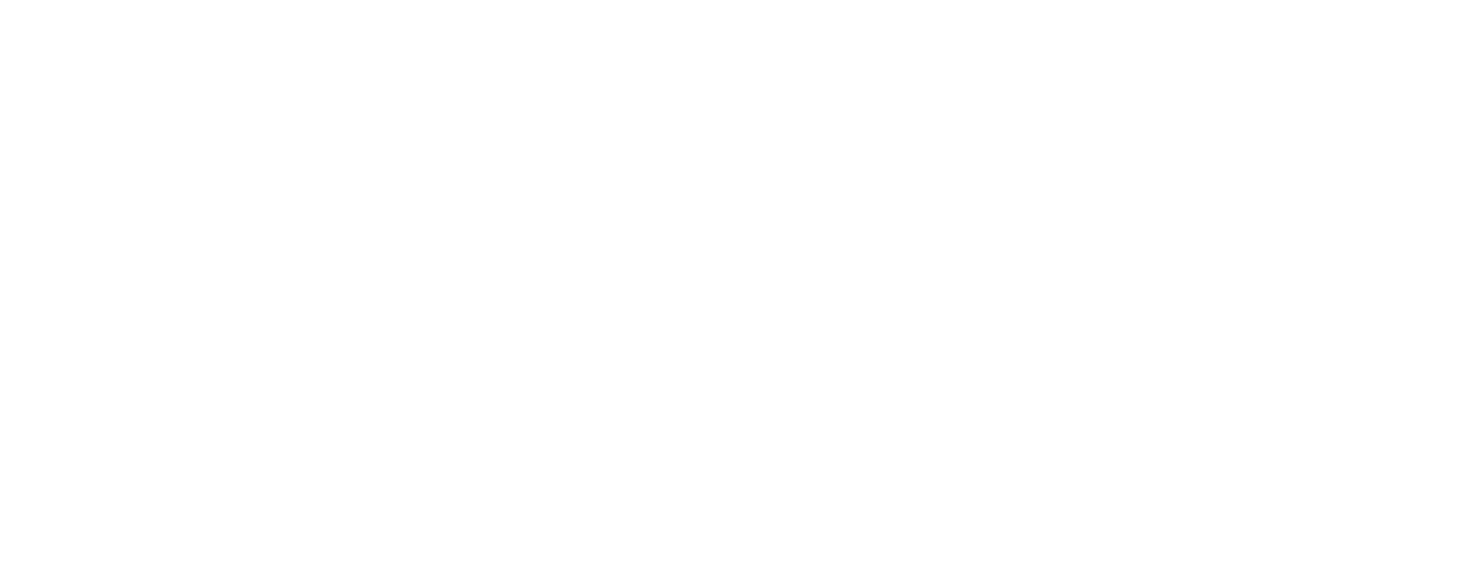 ‹#›